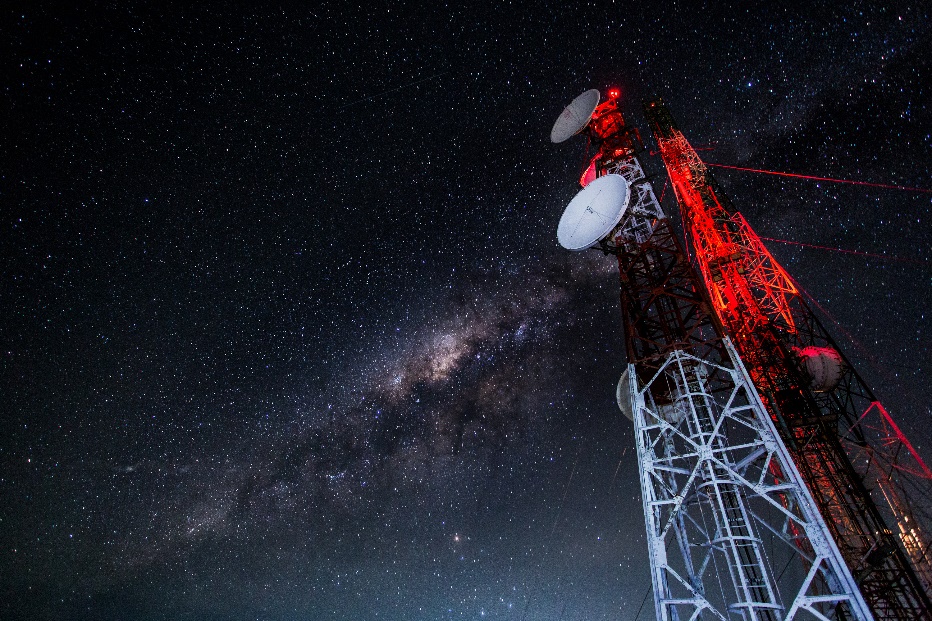 บทที่ 1 : Introduction to Data Communication and Computer Network Part3สธ313 การสื่อสารข้อมูลและเครือข่ายคอมพิวเตอร์ทางธุรกิจ
อาจารย์อภิพงศ์  ปิงยศ
apipong.ping@gmail.com
การเชื่อมต่อเครือข่ายคอมพิวเตอร์
2
เทอร์มินัลกับเมนเฟรมคอมพิวเตอร์
ไมโครคอมพิวเตอร์กับเมนเฟรมคอมพิวเตอร์
ไมโครคอมพิวเตอร์กับเครือข่ายท้องถิ่น
ไมโครคอมพิวเตอร์กับอินเทอร์เน็ต
การเชื่อมต่อเครือข่ายคอมพิวเตอร์ (2)
3
เครือข่ายท้องถิ่นกับเครือข่ายท้องถิ่น
เครือข่ายท้องถิ่นกับเครือข่ายระดับเมือง
เครือข่ายท้องถิ่นกับเครือข่ายอินเทอร์เน็ต
เครือข่ายส่วนบุคคลกับเวิร์กสเตชั่น
ดาวเทียมและไมโครเวฟ
โทรศัพท์ไร้สาย
เทอร์มินัลกับเมนเฟรมคอมพิวเตอร์(Terminal-to-Mainframe Computer Configurations)
4
ใช้ในช่วงปี 1960-1970 คอมพิวเตอร์เทอร์มินัลจะมีเพียงจอภาพและคีย์บอร์ด เมนเฟรมคอมพิวเตอร์จะเป็นตัวจัดสรรทรัพยากรทั้งหมด ปัจจุบัน
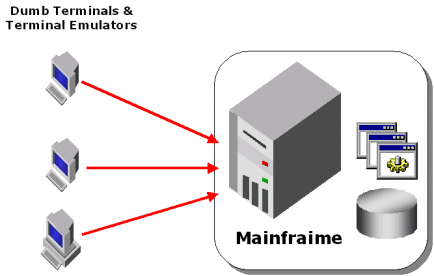 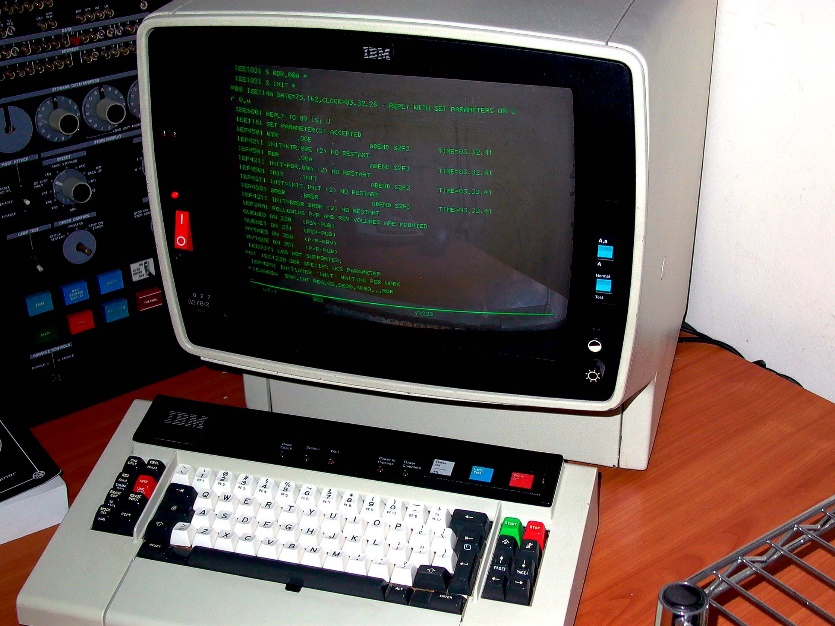 ไมโครคอมพิวเตอร์กับเมนเฟรมคอมพิวเตอร์(Microcomputer-to-Mainframe Computer Configurations)
5
เริ่มนำไมโครคอมพิวเตอร์ (หรือ PC) มาใช้ในช่วงปลาย 1970-1980 เพื่อทดแทนเครื่องเทอร์มินัล เพราะไมโครคอมพิวเตอร์มีการประมวลผลในตัวเอง
การเชื่อมต่อกับเมนเฟรมต้องใช้ Terminal-Emulation Card โดยไมโครคอมพิวเตอร์จะสามารถคัดลอกข้อมูลจากเครื่องเมนเฟรมได้
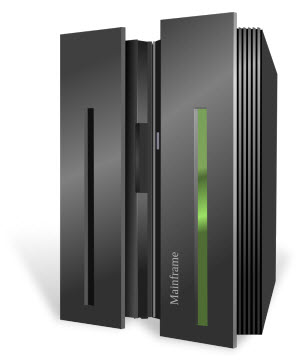 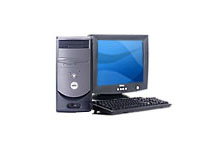 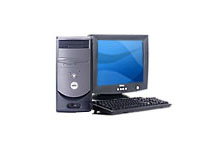 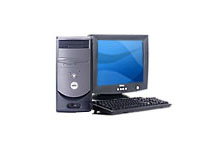 ไมโครคอมพิวเตอร์กับเครือข่ายท้องถิ่น(Microcomputer-to-LAN Configurations)
6
เป็นรูปแบบการเชื่อมต่อที่พบเห็นได้ตามสำนักงานทั่วๆไป โดยเครื่องเซิร์ฟเวอร์ไม่จำเป็นต้องเป็นเครื่องระดับใหญ่อย่างเมนเฟรม แต่สามารถนำไมโครคอมพิวเตอร์มาใช้งานแทนก็ได้ อาจจะใช้เครื่องเซิร์ฟเวอร์หลายๆเครื่องเพื่อรับผิดชอบงานเฉพาะด้าน
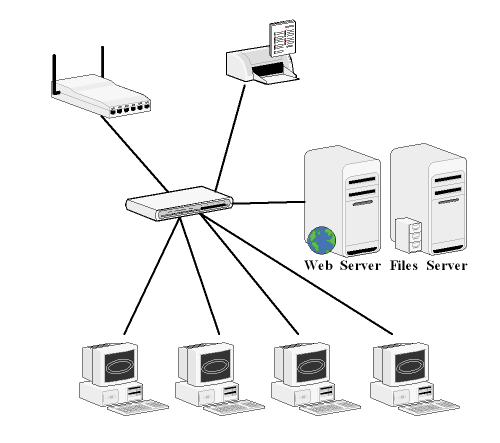 ไมโครคอมพิวเตอร์กับอินเทอร์เน็ต(Microcomputer-to-Internet Configurations)
7
การนำไมโครคอมพิวเตอร์เชื่อมโยงเข้ากับเครือข่ายอินเทอร์เน็ตจำเป็นต้องใช้โปรโตคอล TCP/IP เพื่อให้คอมพิวเตอร์สื่อสารกันได้
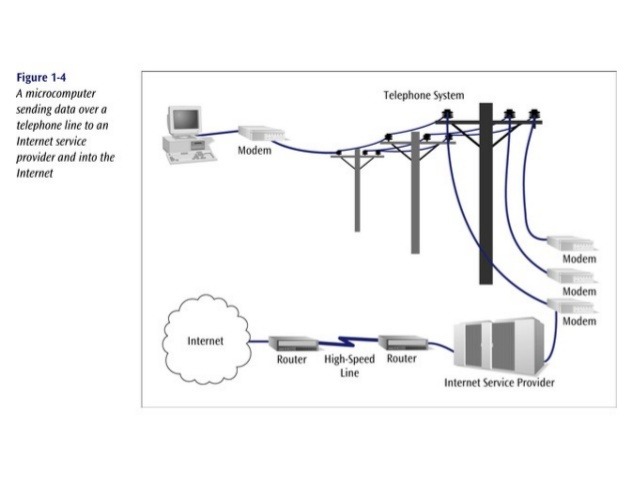 เครือข่ายท้องถิ่นกับเครือข่ายท้องถิ่น(LAN-to-LAN Configurations)
8
องค์กรแต่ละองค์กรไม่จำเป็นต้องมีหนึ่งวงแลนเสมอไป อาจมีวงแลนหลายๆวงมาเชื่อมต่อกันได้ โดยจำเป็นต้องใช้อุปกรณ์อย่าง Bridge, Switch หรือ Router ในการเชื่อมต่อวงแลนเข้าด้วยกัน
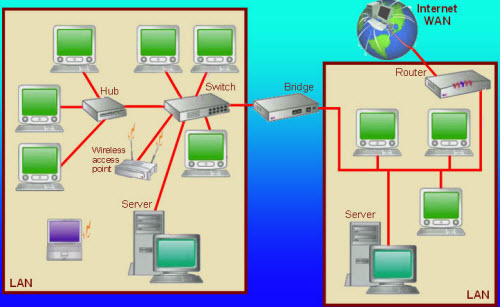 เครือข่ายท้องถิ่นกับเครือข่ายระดับเมือง(LAN-to-MAN Configurations)
9
ช่วงปลายศตวรรษที่ 20 เกิดการเชื่อมโยงระบบงานธุรกิจภายในเขตเมืองเดียวกันเป็นระบบเครือข่าย โดยใช้สายไฟเบอร์ออปติกที่มีความเร็วในการรับส่งข้อมูลสูง
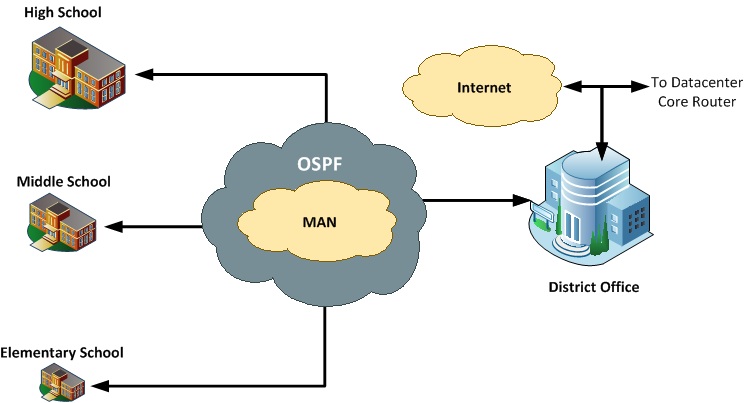 เครือข่ายท้องถิ่นกับอินเทอร์เน็ต(LAN-to-Internet Configurations)
10
โดยทั่วไปในเครือข่ายท้องถิ่นจำเป็นที่จะต้องมีการเชื่อมต่ออินเทอร์เน็ต ดังนั้นจึงจำเป็นต้องมีการเชื่อมโยงเครือข่ายท้องถิ่นเข้ากับอินเทอร์เน็ตด้วย โดยใช้ Router ในการเชื่อมต่อระหว่างเครือข่ายทั้งสอง
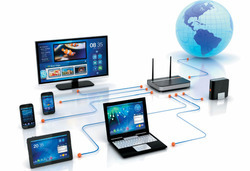 เครือข่ายส่วนบุคคลกับเวิร์คสเตชั่น(PAN-to-Workstation Configurations)
11
PAN (Personal Area Network) จัดเป็นเครือข่ายรูปแบบใหม่ที่เริ่มใช้งานเมื่อปี 1990 โดยมีอุปกรณ์พกพาที่สามารถเชื่อมต่อและส่งผ่านข้อมูลแบบไร้สายได้ อุปกรณ์เหล่านี้สามารถเชื่อมต่อกับเวิร์คสเตชั่นเพื่อรับส่งข้อมูลได้
LAN
Workstation
PAN
ดาวเทียมและไมโครเวฟ(Satellite and Microwave Configurations)
12
เป็นเทคโนโลยีที่นำมาใช้อย่างแพร่หลาย ซึ่งหากเครือข่ายไมโครเวฟสองเครือข่ายมีระยะห่างไกลกันมาก ไม่สามารถเชื่อมโยงผ่านสายได้เลย ดังนั้นการส่งผ่านข้อมูลด้วยการใช้ดาวเทียมจึงเป็นช่องทางหนึ่งที่ทำให้เครือข่ายเชื่อมต่อกันได้อย่างมีประสิทธิภาพ
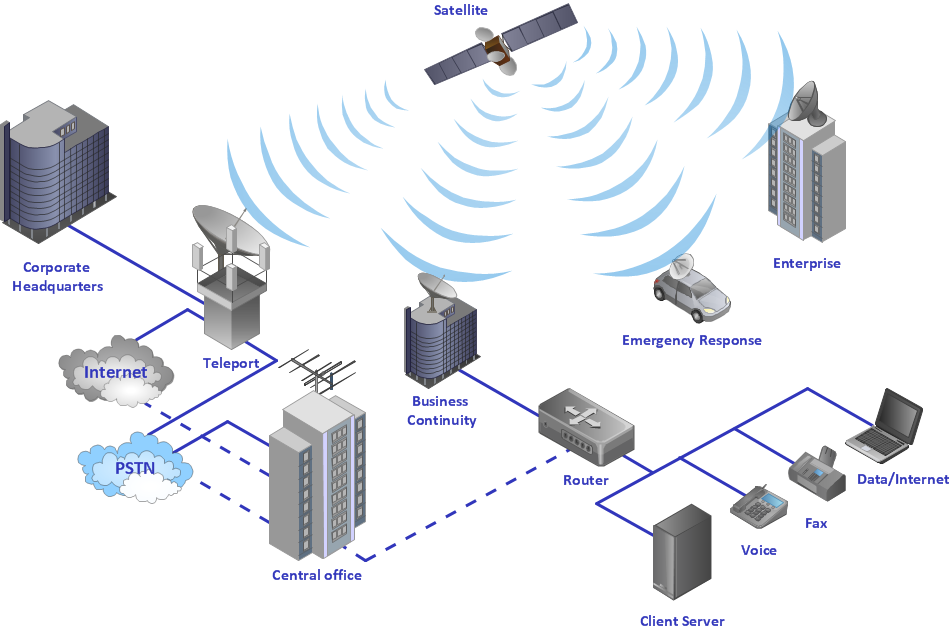 โทรศัพท์ไร้สาย (Wireless Telephone Configurations)
13
โทรศัพท์ไร้สายจะเชื่อมต่อไปยังเสาสัญญาณโทรศัพท์ที่อยู่ใกล้ จากนั้นเสาสัญญาณนี้จะทำหน้าที่ในการถ่ายโอนข้อมูลไปยัง Mobile Switching Centerเพื่อใช้งานอินเทอร์เน็ตหรือโทรศัพท์ต่อไป
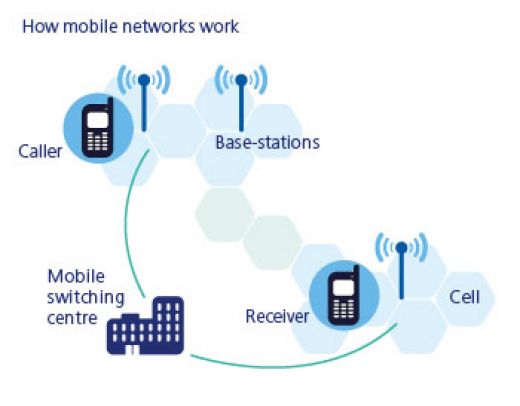